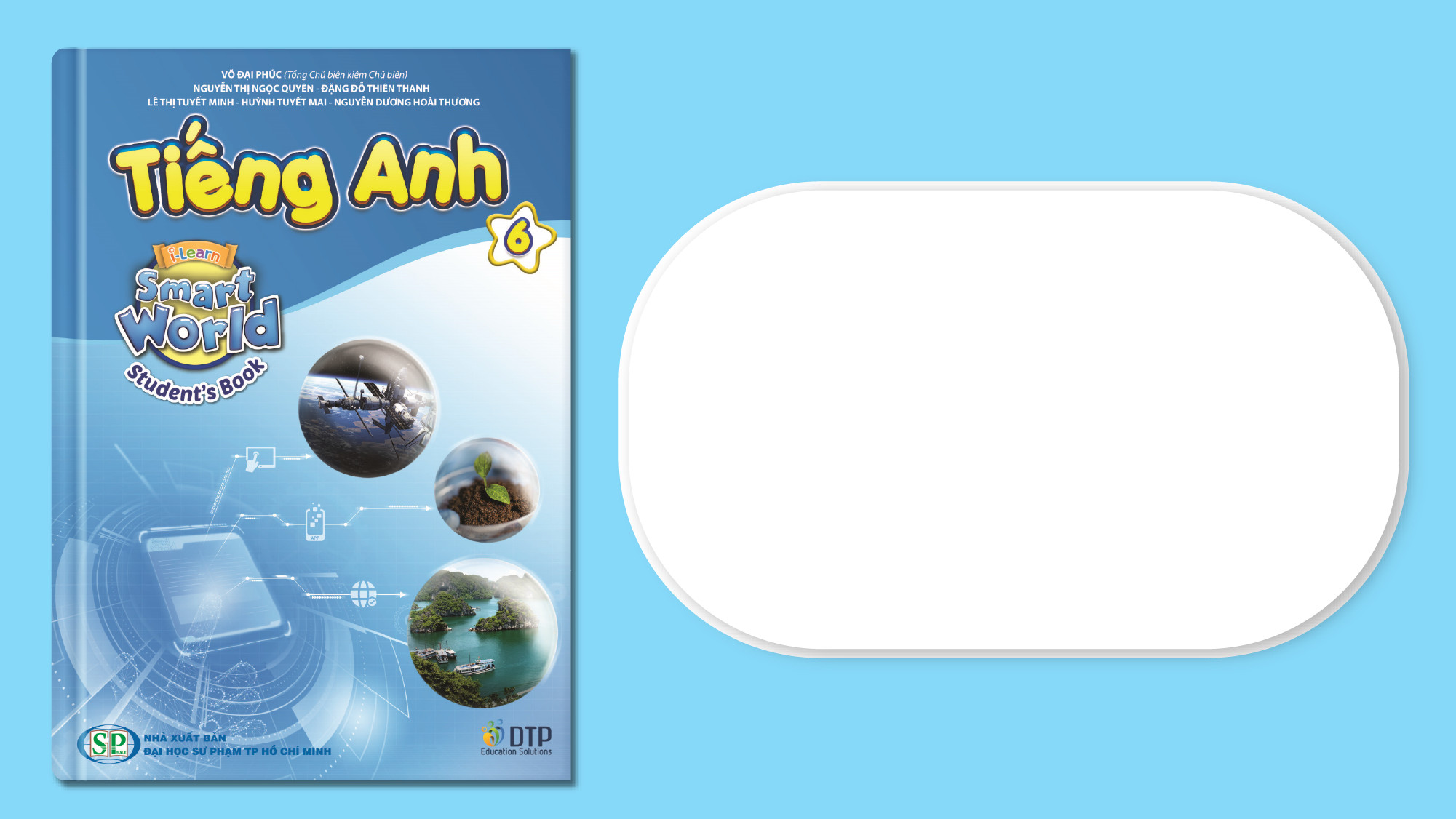 Unit 7: Movies
Lesson 3.2: Reading, Speaking and Writing
Page 6
Objectives
By the end of this lesson, students will be able to…

Reading: read a movie review about a famous person from history in a movie.
Writing: write a paragraph about a historical movie.
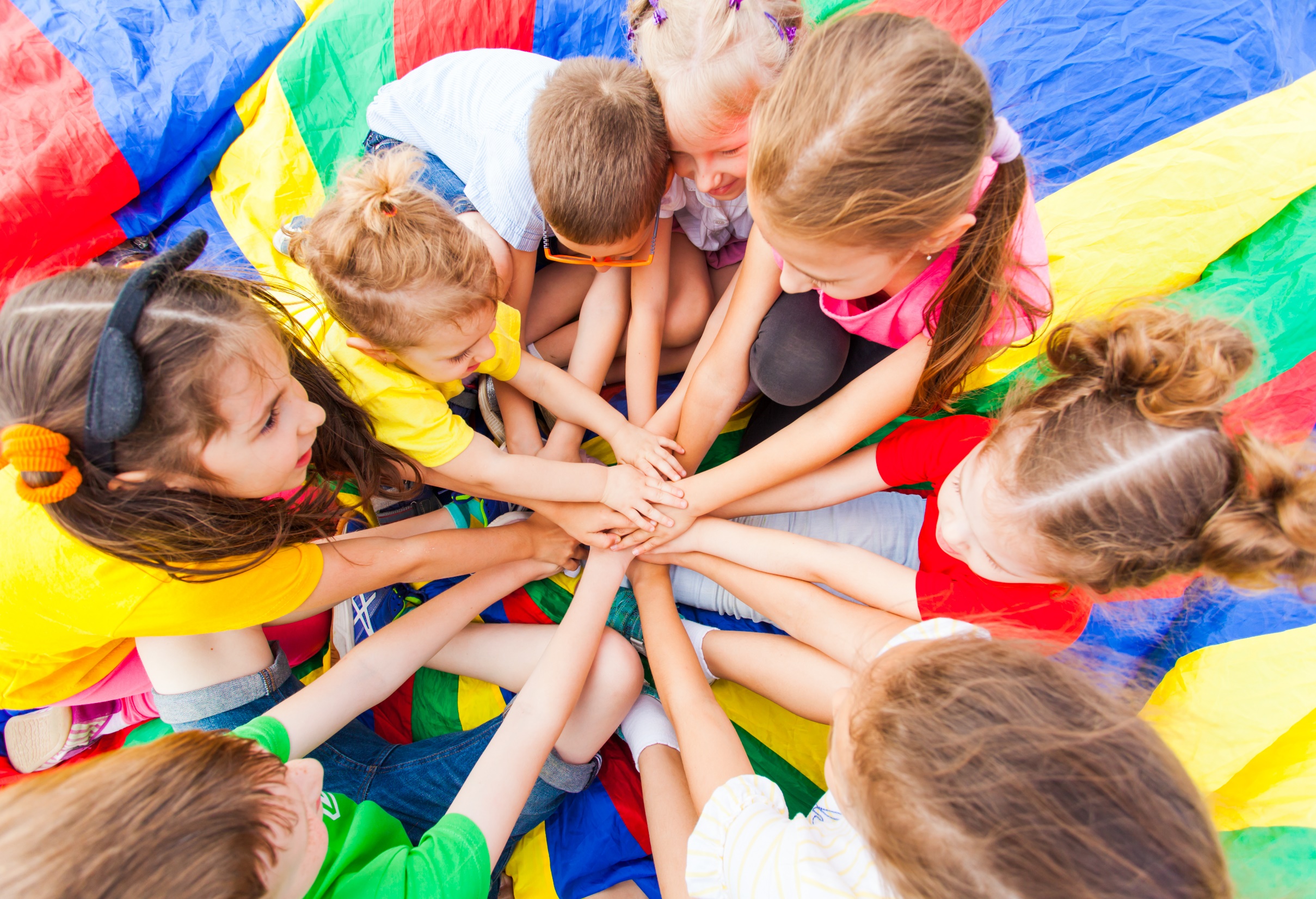 WARM-UP
What do you remember from the last lesson? Which word is this?
S
A
Army
Soldier
I
K
Invaders
King
B
G
Battle
General
Past simple (Quá khứ đơn)
Tobe
S + was/were + O
Ved
V2
S +
V
(động từ thường)
V1 (động từ ở hiện tại)
V2 (động từ ở quá khứ)
Watch (xem)
Attack (tấn công)
Play (chơi)
Save (cứu)
Fight (chiến đấu)
Win (chiến thắng)
Come (đến)
Become (trở thành)
 Watched
 Attacked
 Played
 Saved
 Fought
 Won
 Came
Became
Who do you think of?
a famous Vietnamese King
Quang Trung
born in 1753
Người Anh Hùng Áo Vải
Ngọc Hồi – Đống Đa – 1789
What else do you know about him?
- When did he become King?
- Did he use horses?
Born: được sinh ra
While-Reading
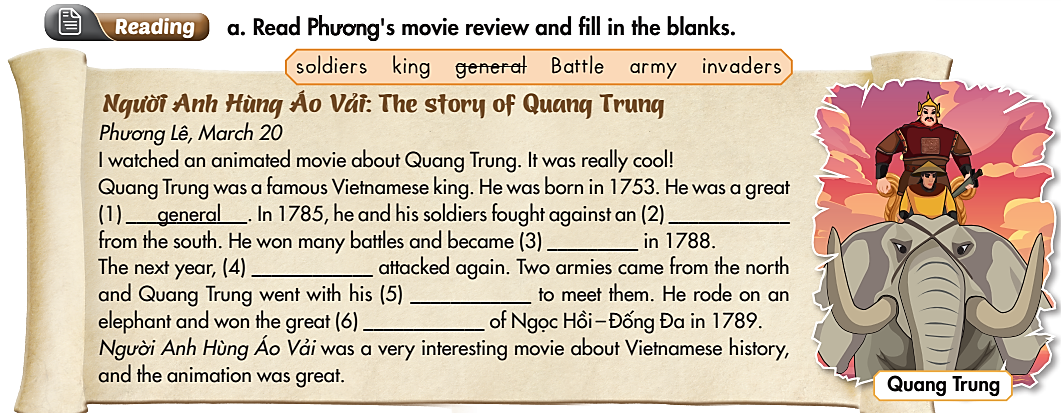 army
King
invaders
soldiers
Battle
[Speaker Notes: T can suggest S to watch the movie on youtube.]
While-Reading
Underline the key words
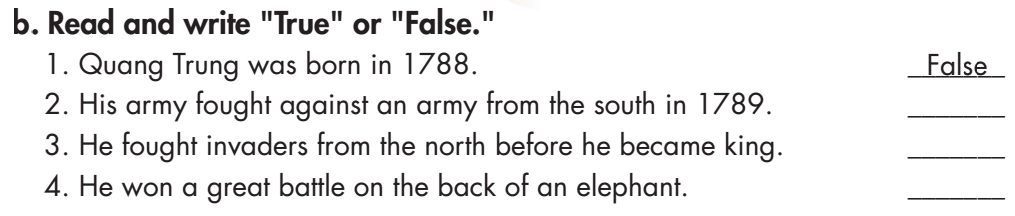 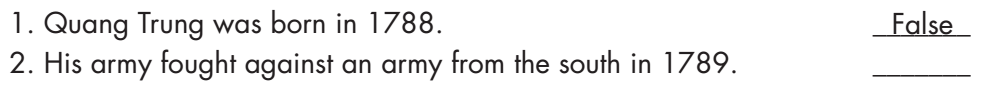 False
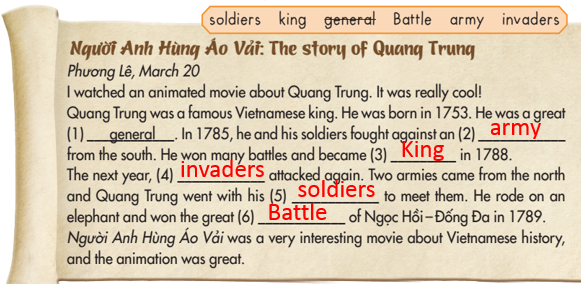 False
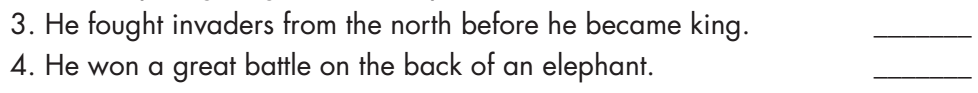 True
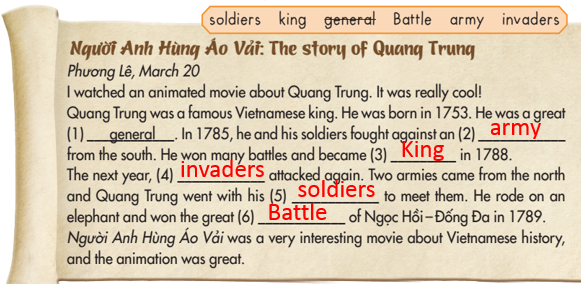 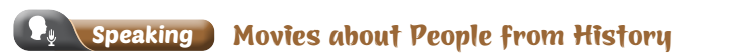 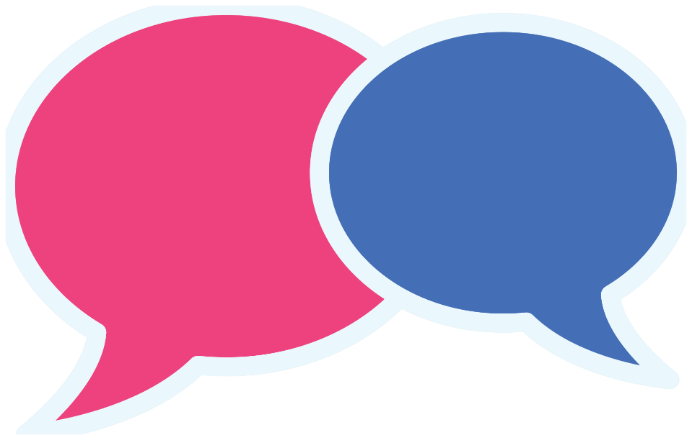 Work in pairs. Practice the conversation
A: What is the name of the movie?
B: It’s Anh Hùng Áo Vải.
A: What is the movie about?
B: It’s about Quang Trung.
A: When was he born?
B: He was born in 1753.
A: When did he become King?
B: He became King in 1788.
A: What is he famous for?
B: He is famous for the great battle of Ngọc Hồi - Đống Đa in 1789.
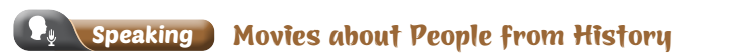 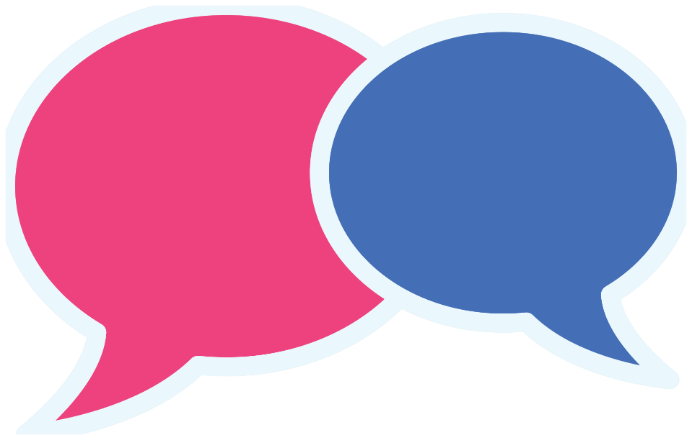 Use this conversation to ask and answer about movie
A: What is the name of the movie?
B: It’s _________.
A: What is the movie about?
B: It’s about ________.
A: When was he/she born?
B: He/ She was born ________.
A: When did he/she become King/ Queen?
B: He/ She became King/ Queen in _________.
A: What is he/ she famous for?
B: He/ She is famous for ____________.
You answer your friend B’s questions about Movie Trưng Vương. And ask for information about the movie your friend watched. Fill in the table.
Student A:
Movie:
Person: 
Born:
Became King:
Famous for:
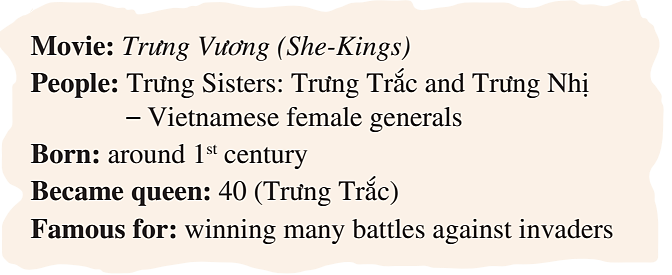 You answer your friend A’s questions about Movie Khát Vọng Thăng Long. And ask for information about the movie your friend watched. Fill in the table.
Student B:
Movie:
People: 
Born:
Became King/Queen:
Famous for:
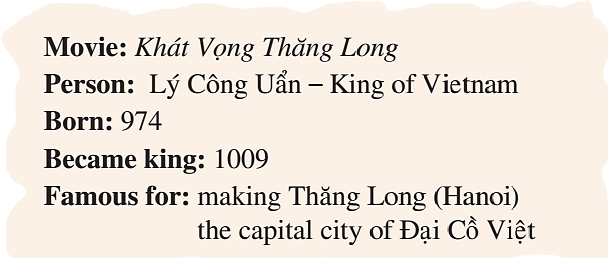 Extra Practice 
WB page 43
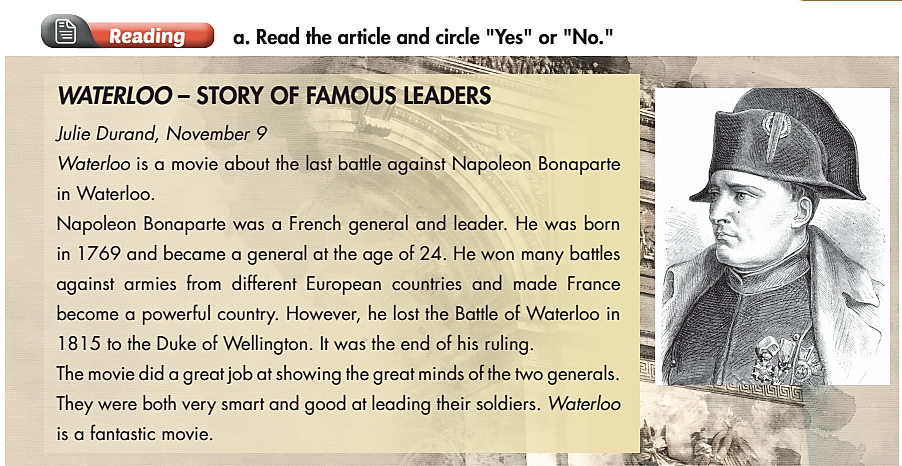 Extra Practice 
WB page 43
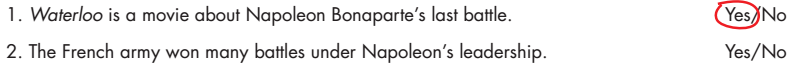 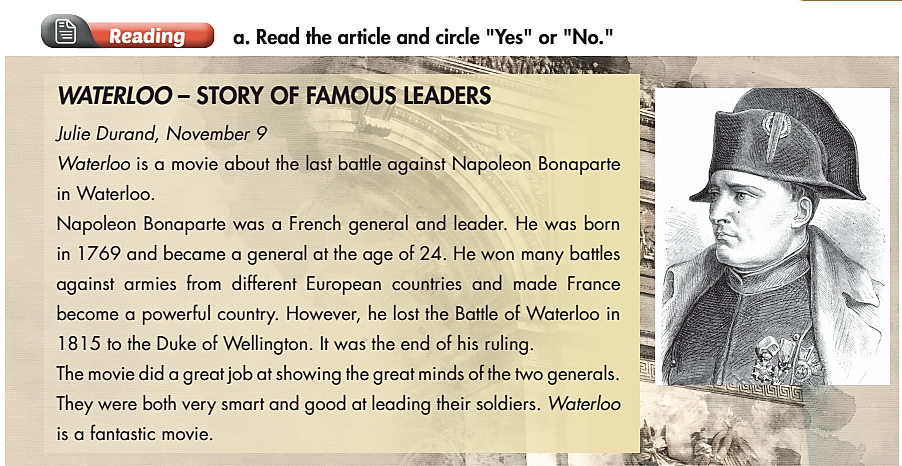 Extra Practice 
WB page 43
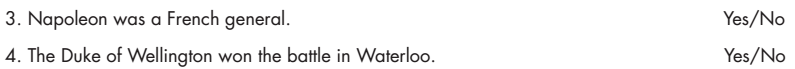 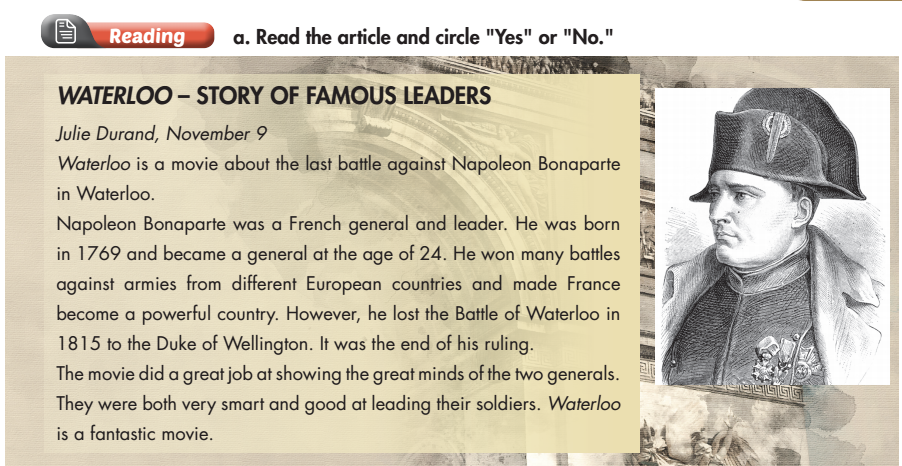 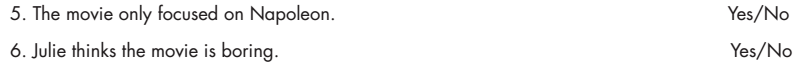 Extra Practice 
WB page 43
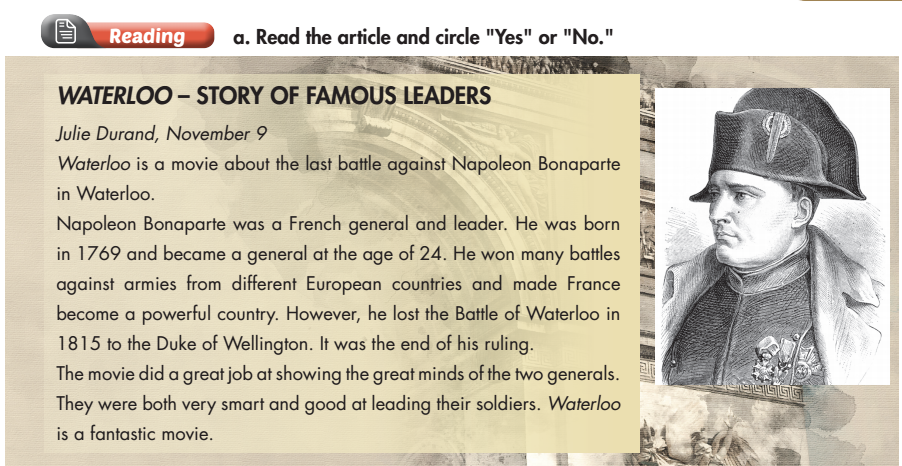 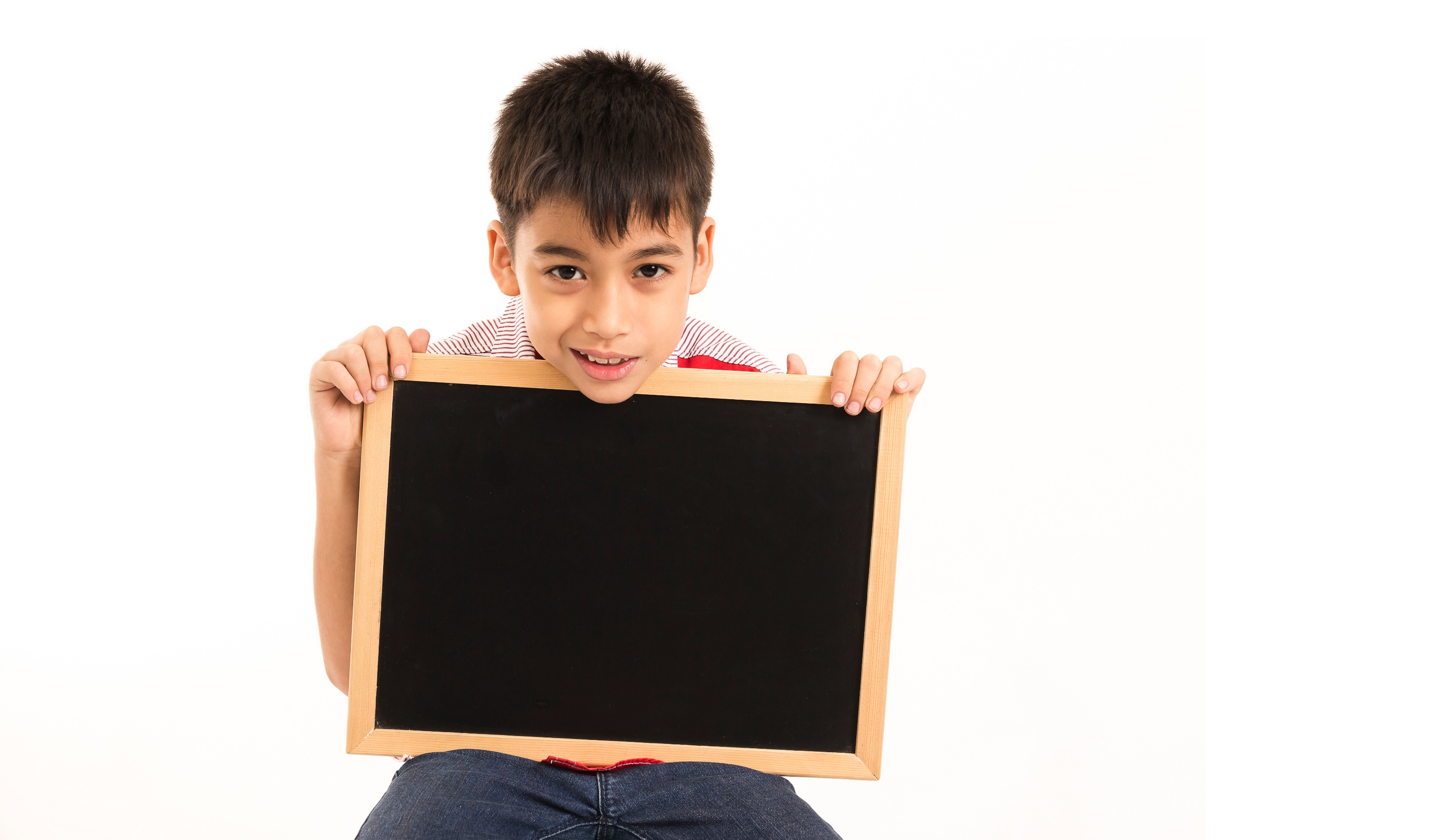 Writing
Work in pairs. List down some movies about famous people from history.
Pre-Writing
movies about famous people
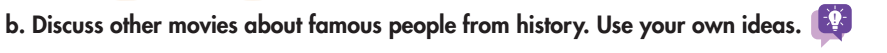 I know the movie……….
It is about………………….
He/ She was born in……
He/ She is famous for……
Pre-Writing
Reorder  the words to make a complete sentence
movie          I      historical         the      Trưng Vương       watched
I watched the historical movie Trưng Vương.
born        in    and   he    was     1769      became    in 1793       a general
He was born in 1769 and became a general in 1793.
his soldiers     against    from       an army      He     the south     and    fought
He and his soldiers fought against an army from the south.
like   watch      this movie      you    if      should      you        history
If you like history, you should watch this movie.
Introductory sentences
Pre-Writing
Movie Review
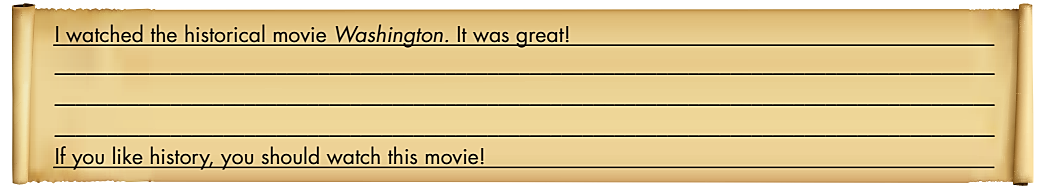 Conclusion
Work in pairs. List down some useful vocabulary to write a movie review about a person in history
Battle - first battle - last battle
Win-won
Useful 
Vocabulary
King/ Queen/ general/ president
Fight-fought + against
Fantastic
army
war
a.  With a partner, use the notes to make sentences about the famous American, George Washington.
While-Writing
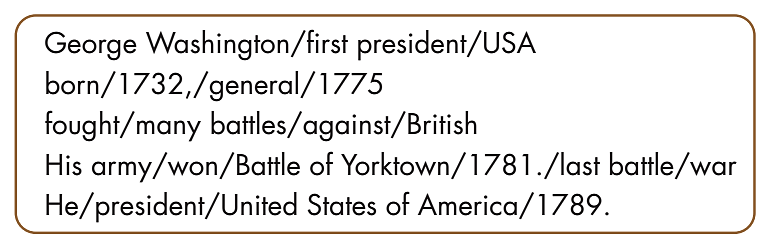 a.  With a partner, use the notes to make sentences about the famous American, George Washington.
George Washington/ first president/ USA
George Washington was the first president of the USA.
born/ 1732,/ general/ 1775
He was born in 1732 and became a general in 1775.
fought/ many battles/ against/ British
He fought many battles against the British.
His army/ won/ Battle of Yorktown/ 1781./ last battle/ war
His army won the Battle of Yorktown in 1781. It was the last 
battle of the war.
He/ president/ United States of America/ 1789.
He became president of the United States of America in 1789.
While-Writing
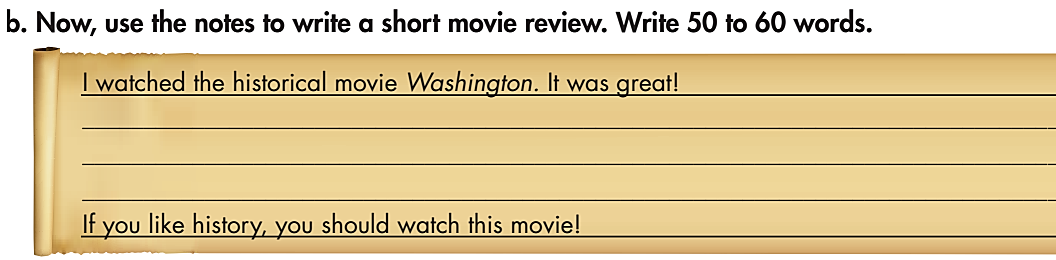 While-Writing
I watched the historical movie Washington. It was great! It was about George Washington. He was the first president of the USA. He was born in 1732 and he became a general in 1775. He fought many battles against the British. His army won the Battle of Yorktown in 1781. It was the last battle of the war. He became president of the United States of America in 1789. If you like history, you should watch this movie!
Post-Writing
Choose a movie about a famous person from history and write a movie review.
I watched the historical movie _______. It was great! It was about _______. He/ She was the _______ . He/ She was born _______ and he became a _______ in _______. He/ She fought many battles against _______ in______. If you like history, you should watch this movie!
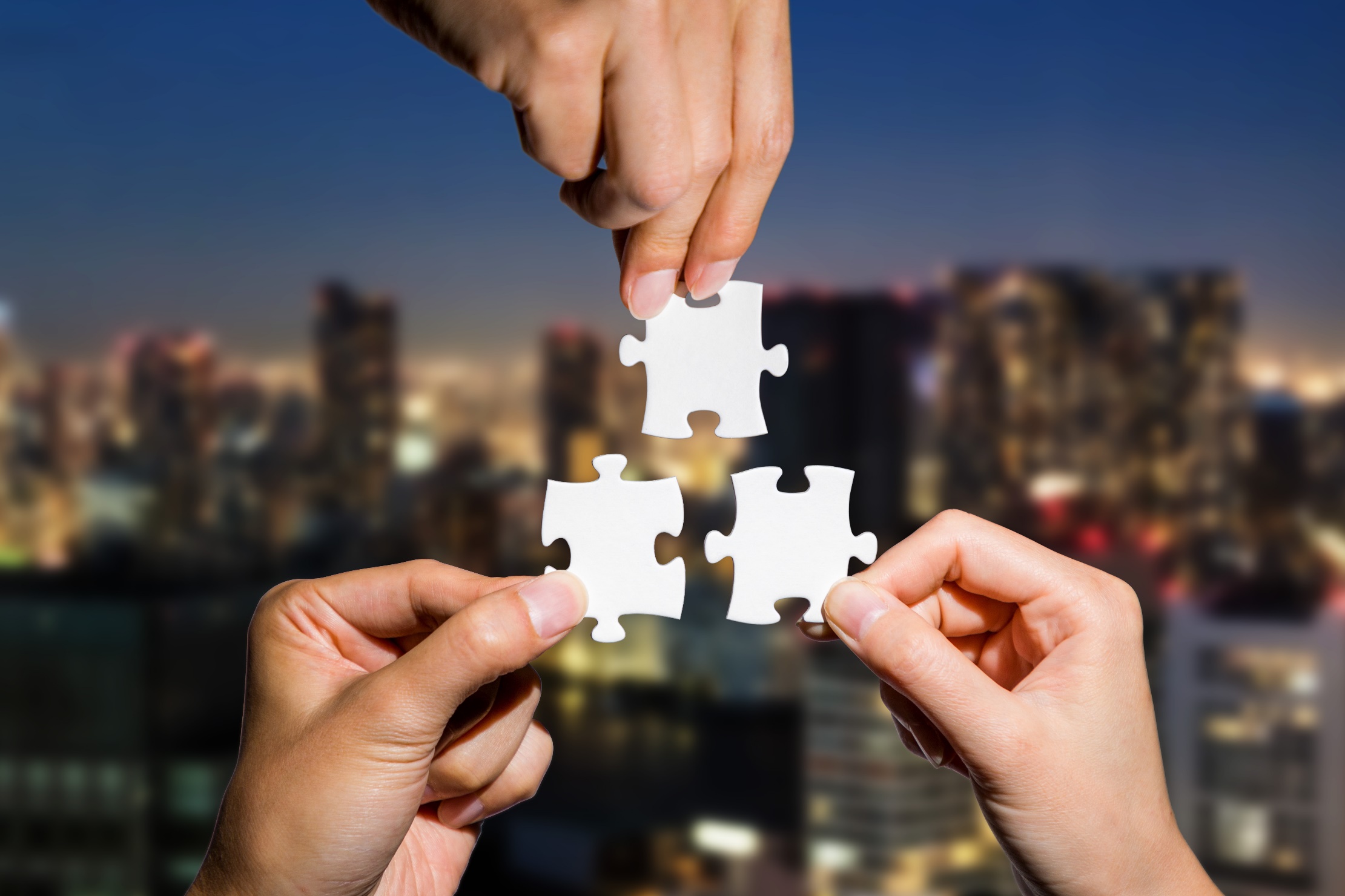 CONSOLIDATION
WB-P.43
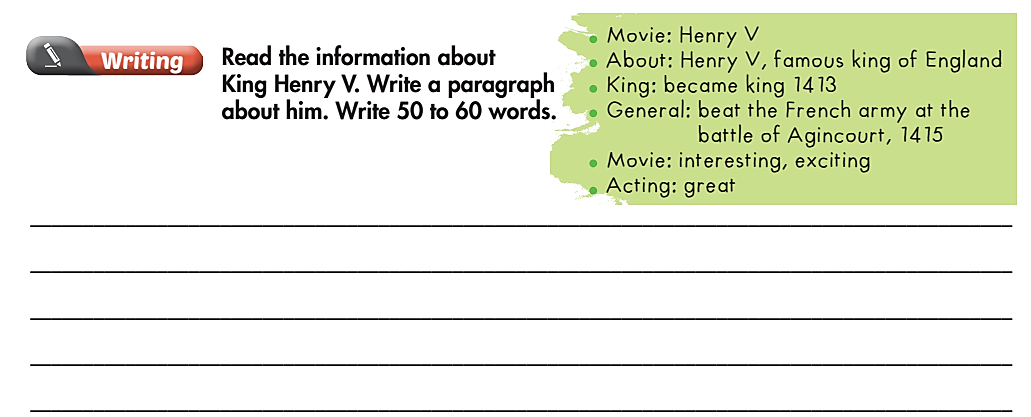 I watched the movie Henry V. Henry V was a very famous king of England. He became king in 1413. His army won a battle against the French army at Agincourt in 1415. The movie was interesting and exciting. The acting was great!
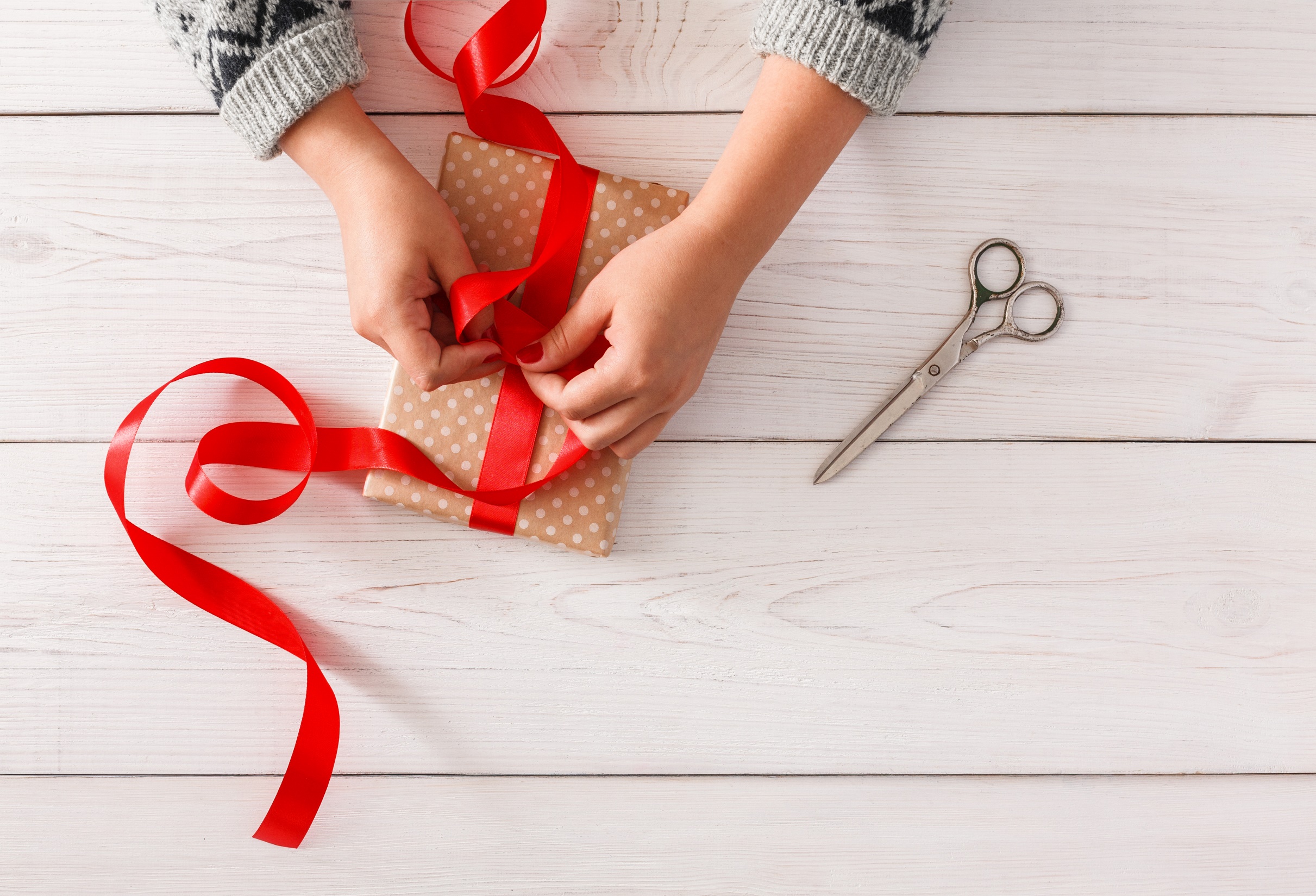 WRAP-UP
Today’s lesson
Reading 
read a movie review about a famous 
person from history in a movie
Writing
write a paragraph about a historical movie.
Homework
Do the exercises on page 43 WB. 
Complete the writing notes in Tiếng Anh 6 i-Learn Smart World Notebook on page 44.
Prepare the review lesson (pages 98 & 99 - SB)
Play the consolidation games in Tiếng Anh 6 i-Learn Smart World DHA App on www.eduhome.com.vn
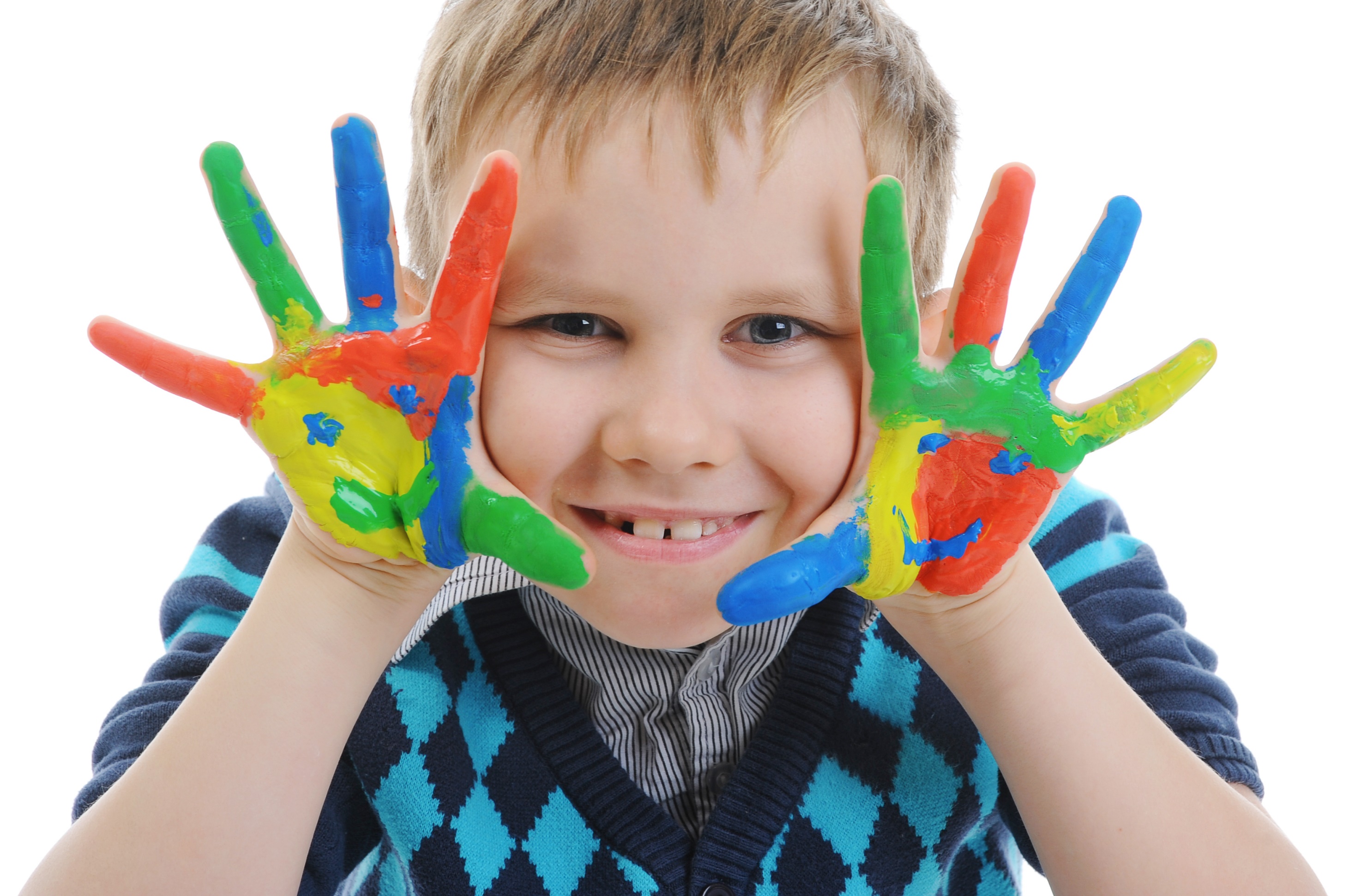 Enjoy your day!